Thứ    ngày   tháng     năm 2021
Toán
Bảng đơn vị đo khối lượng
KHỞI ĐỘNG
* Kể tên các đơn vị đo khối lượng đã học.
tấn
tạ
yến
ki-lô-gam
gam
Thứ    ngày   tháng     năm 2021
Toán
Bảng đơn vị đo khối lượng
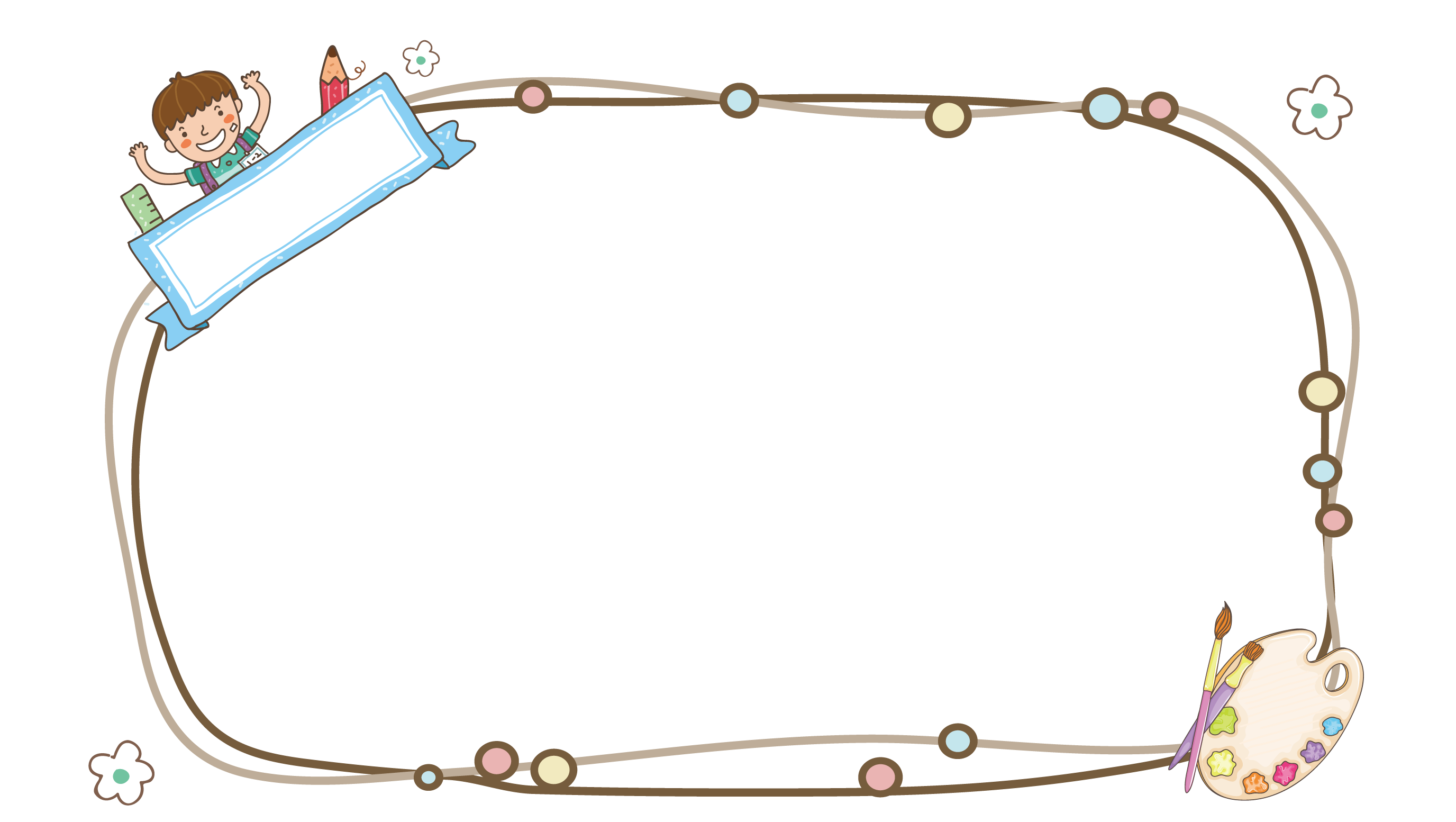 MỤC TIÊU
Biết tên gọi, kí hiệu, thứ tự, mối quan hệ giữa các đơn vị đo khối lượng trong bảng đơn vị đo khối lượng. 
Vận dụng đổi đơn vị đo, thực hiện phép tính, so sánh, giải toán liên quan đến đơn vị đo khối lượng.
KHÁM PHÁ
a, Đề - ca – gam, héc – tô - gam
* Để đo khối lượng các vật nặng hàng chục gam, người ta còn dùng đơn vị: đề-ca-gam.
Đề-ca-gam viết tắt là: dag.
1dag = 10g
* Để đo khối lượng các vật nặng hàng trăm gam, người ta còn dùng đơn vị: héc – tô – gam.
Héc – tô- gam viết tắt là:  hg
1hg   = 10dag
1hg   = 100g
b, Bảng đơn vị đo khối lượng
Lớn hơn ki-lô-gam
Ki-lô-gam
Bé hơn ki-lô-gam
g
tấn
hg
yến
tạ
kg
dag
1tạ
=….yến
1tấn
= …tạ
1kg
= …..hg
1yến
=..…kg
1hg
=…....dag
1dag
=…..g
1g
10
10
10
10
10
10
100
1000
=…....kg
=…….kg
1000
= ..…..g
100
= ….....g
Mỗi đơn vị đo khối lượng đều gấp 10 lần đơn vị bé hơn liền nó.
- Mỗi đơn vị đo khối lượng đều gấp mấy lần đơn vị bé hơn liền nó?
LUYỆN TẬP
1
Viết số thích hợp vào chỗ chấm:
10
1dag  = ….. g
    10 g   = …... dag
10
1hg      = …… dag
10 dag = …… hg
1
1
30
40
3 kg    = …… hg
7 kg    = …….  g
b. 4 dag = ….. g
    8 hg   = …… dag
80
7000
2300
2 kg 300 g = …..    g
2 kg 30 g   = …..    g
2030
2
Tính
380g + 195g          =
575 g
452 hg x 3  =
1356 hg
128 hg
928dag – 274dag =
654 dag
768 hg : 6   =
3
>, <, =?
5 dag  ……50g
=
4 tạ 30kg……4 tạ 3kg
>
50g
430 kg
403 kg
=
<
3 tấn 500kg……3500kg
8 tấn ……8100kg
3500kg
8000kg
Có 4 gói bánh, mỗi gói cân nặng 150g và 2 gói kẹo, mỗi gói cân nặng 200g. Hỏi có tất cả mấy ki-lô-gam bánh và kẹo?
4
Bài giải
Tóm tắt
1 gói bánh : 150 g
Bốn gói bánh cân nặng số gam là:
1 gói kẹo : 200 g
150 x 4 = 600 ( g)
Hai gói kẹo cân nặng số gam là:
4 gói bánh + 2 gói kẹo : …kg?
200 x 2 = 400 ( g)
Tổng số ki – lô - gam bánh và kẹo là:
600 + 400 = 1000(g)
1000(g)  = 1 kg
Đáp số: 1kg
XIN CHÀO VÀ HẸN GẶP LẠI 
CÁC CON